Workshop guide
Facilitator: 
Read notes to prepare. Amend slides if needed.
Practice the script aloud. Change as needed. 
Ready the family-facing materials.
Display slide 2 as families arrive.
¿Qué pasa si le agregamos…? 
(What If We Add__?)
[Speaker Notes: Copyright 2022 Springboard Collaborative, all rights reserved.

Overview and rationale
This is a figure out the word workshop. When readers understand that different prefixes or suffixes affect what a word means, they can more easily get to the meaning of a word. Families learn different questions they can ask to help their child recognize and experiment with prefixes and suffixes.

Materials 
Corresponding Reading Tip Sheet (in the languages the families need)
Family Workshop Feedback form (paper or digital form)
Books for families to use during practice time. This strategy works with both fiction and nonfiction texts.
A paragraph from one of the texts that class is reading and highlight two or three words.
Chart paper with age-appropriate affixes (see the “To prepare” note. Consider also making a take-home resource for families.) 
Projector to display slides
Empty envelope for families to put feedback form in (optional but highly recommended)
Name tags (optional but highly recommended)

Facilitation notes
To prepare
In this workshop, you will model how to add prefixes and suffixes and discuss how they change the meaning of words.
Be sure to familiarize yourself with the content of the presentation so you can talk with families not at them.
Study the slides in the reading tip section. Think through how you will model and guide practice for picking a word and playing with it.
Prepare a paragraph from one of the texts that the class is reading and highlight two or three words.
Prepare an anchor chart with common suffixes and prefixes and their meaning to support families during the “Let’s practice!” slide and practice time. Consider making a smaller version for families to take home. Consider the following:
Prefixes:
pre- means “before,” like prewash (wash before) or predict (say before)
dis- means “not, away, negative,” like distrust (away from trust)
un- means “opposite,” like undo (opposite of do) or untie (undo a tie or knot)
re- means “again,” like reimagine (imagine again)
 Suffixes:
-ify makes a verb meaning “make or become,” like terrify (become filled with terror)
-ly makes an adverb meaning “how something is done,” like happily (something is done in a happy way)
-ness makes a noun meaning “state of being,” like happiness (the state of being happy) 
-ence/-ance makes a noun meaning “the quality of,” like maintenance (the quality of being maintained)
-ive makes an adjective meaning “somewhat like,” creative (somewhat like to be able to create)
-able/-ible makes an adjective meaning “able to” or “worthy of,” like honorable (worthy of honor) or reasonable (able to be reasoned with)

During workshop
Take time to build rapport as a group and individually with families. Little things, like learning family members’ names and greeting them at the door, go a long way.
Keep pace so that families have time to practice the tip and also reflect. Practice and reflection help families internalize the strategy.
Circulate and check-in with families individually during practice time. See the “Practice time” slide for more specific suggestions.

Ideas to differentiate 
Consider changing the examples on the slides to be more appropriately matched to the level of your students.
Consider providing options of prefixes and suffixes to use for the the “Let’s practice” slide.
Preview the “Check in on literacy terms” slide and adjust terms or definitions as needed.
If teaching this workshop to families with younger readers:
Choose the appropriate “Reading = conversation” slide. 
Consider discussing word parts and simple suffixes such -s (to make the word plural). Focus on practicing with nonsense words instead of making new words that fit into a sentence. Younger children can practice sound and letter patterns.
If teaching this workshop to families with older children:
Choose the appropriate “Reading = conversation” slide. 
Curate the list of affixes.
If teaching this workshop to Multilingual families: This is a difficult workshop for families new to the English language and is more appropriate for families with some familiarity with the language. To support families consider the following ideas:
Be positive and encouraging and remind them that learning the affixes of the English language alongside their children is a wonderful support for their children and will benefit their own language development, too.
Depending on the first language of the families, you may want to briefly explain the concept of affixes and their meanings. For Latin-based languages (such as French and Spanish), this will likely be a familiar concept. Parents can even compare common affixes in one language with another (for example, “-ción” and “-mente” in Spanish are often “-tion” and “-ly” in English, respectively).
Provide lists of words so adults don’t have to pick out the words from the books. It would be best to create these lists by previewing the text that children will read, but the list could also be made in isolation.
If families are familiar with this workshop, consider how you might leverage their experience. Ask families to share how they helped their child internalize the steps. Invite them (ahead of time) to model one or more steps if appropriate.

Timing considerations for a 60 min workshop
Welcome: 10 mins
Reading tip: 15-20 mins
Practice: 15-20 mins
Reflection and updates: 10 mins

After you use these materials, we want to hear your feedback! Fill out the Family Workshop Facilitator Feedback Form at https://bit.ly/SBCfeedbackform.]
¿Qué pasa si le agregamos…?
[Speaker Notes: Part 1: Welcome 

Formally welcome families, and tell them the title of today’s workshop. Do not go into specific steps of the reading tip at this point. 
Ensure families have the materials they need and are sitting with their children.]
Agenda
Bienvenida
Consejo de lectura
Tiempo de práctica
Reflexión y actualizaciones
[Speaker Notes: Provide an overview of what families will be doing today (and at every Family Workshop).
If this is the first Family Workshop in a series, explain that the icons for each of the four parts of the Family Workshop also run along the bottom of slides. ​ 
If this is not the first workshop, move quickly through this slide. ​ 

Sample script
Here is our plan for today. You can see each part of our agenda has an icon [point to the icons]. You can also find each icon along the bottom of each slide  [point to bottom] so you can see where we are in the agenda. First, we’ll review a couple of things, then we’ll get right to the reading tip. Most of our time will be spent on practice time so we can all try out the reading tip. Then we’ll reflect and talk about some updates.
 
Please speak up with questions, concerns, or anything you’d like to share. We’re here together for one hour, and need to maximize the time. Every child learns to read in a different way, but putting our heads together helps our shared cause: to give kids a reading boost and cultivate a the joy of reading.

Sample script in Spanish
Aquí tenemos el plan para hoy. Se puede ver que cada parte de la agenda tiene un ícono [point to the icons]. También se encuentran en el final de cada diapositiva [point to bottom] para que puedan saber en qué parte estamos. Primero, vamos a repasar algunas cosas. Luego vamos a empezar con el consejo de la lectura. La mayoría del tiempo vamos a pasar aquí, en la práctica, para probar el consejo de la lectura juntos. Luego, vamos a reflexionar y hablar sobre algunas novedades.
 
En cualquier momento, pueden hacer preguntas, compartir preocupaciones, o cualquier otra cosa que quieren compartir. Vamos a estar juntos por una hora y queremos aprovechar del tiempo que tenemos. Cada niño aprende a leer de una manera diferente. Estamos aquí para trabajar en la misma causa: ayudarles a los niños a mejorar en la lectura y llegar a disfrutarla.]
Las normas de los talleres
Estar preparado.
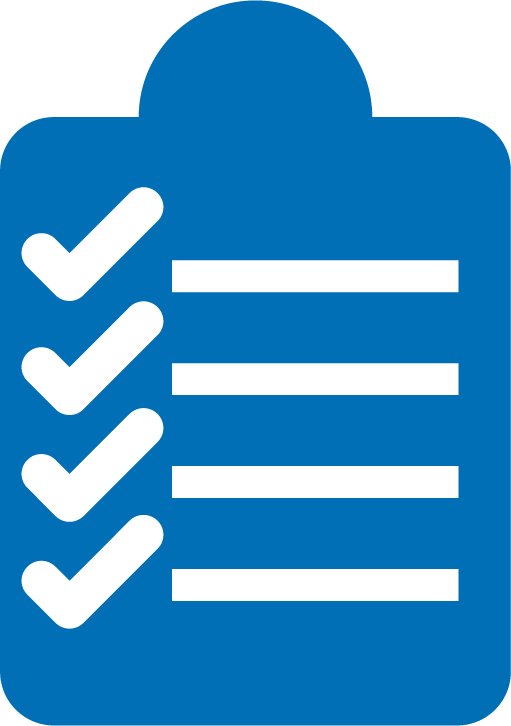 Estar presente.
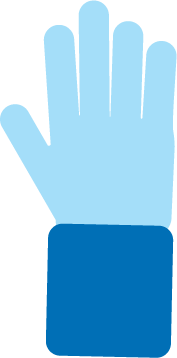 Ser cortés.
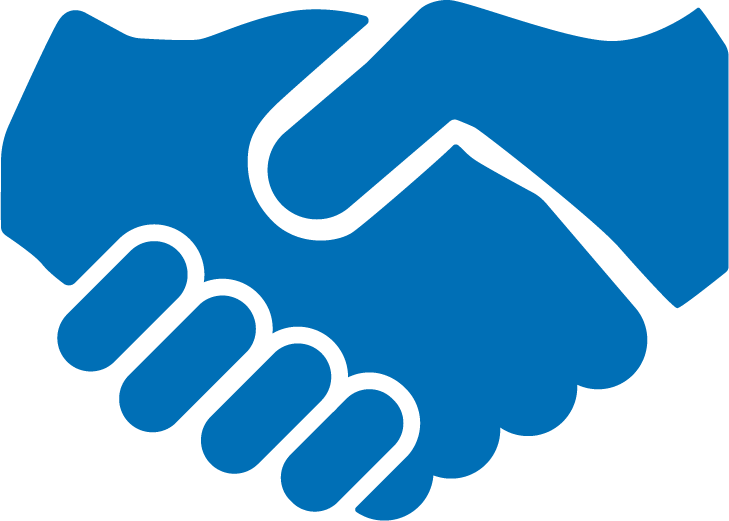 Haga preguntas.
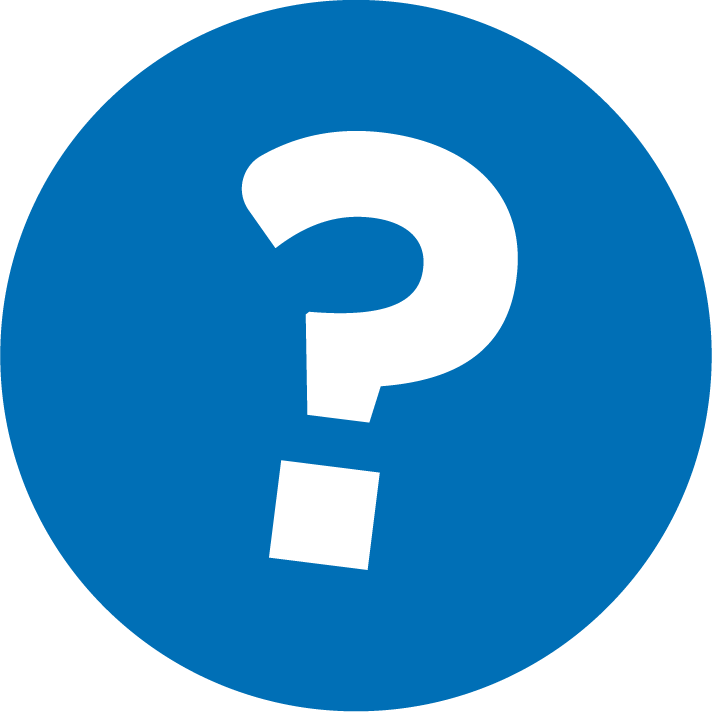 [Speaker Notes: Briefly explain the guidelines or “the rules we all agree to follow so that we can all have an enjoyable and an effective workshop.”
If this is the first workshop, briefly explain each of the guidelines.
Alternatively, a family volunteer may read or summarize this slide if they’ve attended the previous workshop. ​
Consider putting these on chart paper and inviting the group to add to the list. If you do this, be sure to change this slide in subsequent workshops.​
Emphasize these guidelines are for everyone, including you, the facilitator, and pledge to be prepared, present, courteous, and ask questions.
Emphasize the last point and specifically invite families to ask lots of questions.]
¿Qué pasa si le agregamos…?
1
Elige una palabra.
2
Quitar o agregar un sufijo y un prefijo.
3
Discutir cómo cambia la palabra.
Las estrategias de lectura son como herramientas en una caja de herramientas.
[Speaker Notes: Part 2: Reading tip

Introduce the steps of the reading tip but don’t go into too much detail at this point. Explain the why behind the tip.

Sample script:
This tip is about experimenting with words as you encounter them while you read.
First we will discuss how to pick a word.
Then we’ll practice adding or subtracting word parts. We call these word parts that have a meaning prefixes and suffixes. Prefixes come in the front of words. They usually change the meaning of the word. For example, ‘do’ is totally different than ‘undo.’ The prefix ‘un’ changes the meaning to “not do”. Suffixes are added to the end of the word. They usually change the type of word it is. For example, if I remove ‘-ness’ from the noun ‘happiness’ I make it into an adjective or descriptive word-- ‘happy.’
And that’s the third part of the tip—thinking about and discussing how the word changes when we add or subtract a suffix or a prefix.

Why?
In order to grow as a reader, a child should begin to have multiple tools in their strategy toolbox to figure out tricky words.  Looking at the prefix or the suffix is one tool readers use to get at the meaning of words.

Sample script in Spanish:
Este consejo se trata de experimentar con las palabras en el momento de encontrarlas durante la lectura. 
Primero vamos a hablar de cómo se elige una palabra. 
Luego vamos a practicar como se hace para añadir y quitar partes de palabras. Las partes de las palabras que tienen un significado se llaman prefijos y sufijos. Los prefijos vienen al inicio de una palabra. Usualmente cambian el sentido de la palabra. Por ejemplo, “do” (hacer) es completamente diferente que “undo” (deshacer). El prefijo “un” (des) cambia el significado a “not do” (el opuesto de hacer). Sufijos se encuentran al final de la palabra. Usualmente cambian el tipo de palabra. Por ejemplo, si quito “ness” (dad) del sustantivo “happiness” (felicidad), la cambio a un adjetivo o palabra descriptiva -- “happy” (feliz). 
Y esto es la tercera parte del consejo - pensar sobre y hablar de cómo la palabra cambia cuando añadimos o quitamos un sufijo o un prefijo. 

¿Por qué?
Para crecer como lector, un niño debe de comenzar con varias herramientas en su caja de herramienta para descifrar las palabras complicadas. Fijarse en el prefijo o el sufijo es una herramienta que los lectores usan para averiguar lo que significan las palabras.]
Verifique los términos de 
alfabetización
parte de la palabra que va al principio de una palabra y puede cambiar el significado de la palabra
Prefijo
Sufijo
parte de la palabra que va al final de una palabra y puede cambiar el significado de la palabra
palabras inventadas que no tienen significado, pero tienen el mismo patrón de sonido que las palabras reales
Palabra sin sentido
[Speaker Notes: To make sure everyone has a common understanding, define some literacy terms as needed.]
Elegir una palabra difícil
Consejos y trucos
¡No use este consejo con todas las palabras! 

Elija una palabra con un sufijo o un prefijo.

Elija una palabra corta para poder agregarle algo fácilmente.
Adulto: Vamos a detenernos y jugar con esta palabra.
Niño: He will wash his clothes tonight.
► Él va a lavar su ropa esta noche.
[Speaker Notes: Provide families guidance on which word to choose.
The criteria you may share with families are:
It’s a word with a prefix or suffix that you recognize.
It’s a short word, usually a verb.
You haven’t chosen a word for a few minutes.
Display a paragraph from one of the texts that class is reading and highlight two or three words you would choose to play with.]
+ o - un sufijo y un prefijo
Adulto: - Vamos a agregar el prefijo ‘pre-’. ¿Qué palabra se forma?-
wash
Niño: “Prewash”
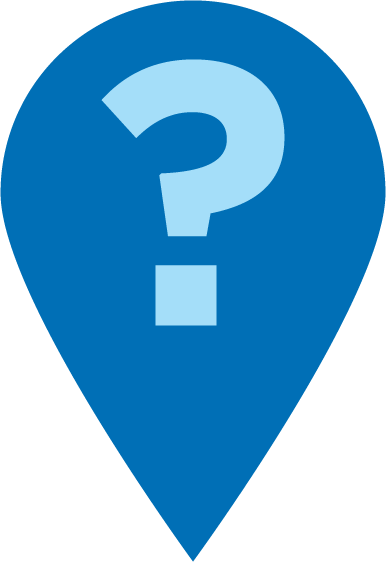 [Speaker Notes: Using the slide, model for families how this conversation may go. (But do not model talking about how the meaning changes—that’s the next step)
Then invite families to with their child, add “pre-” to one of the words in the highlighted text (see previous slide)
Alternatively you can model a word from the highlighted text with a volunteer (adult or child) for the whole group.]
Discutan cómo cambia la palabra
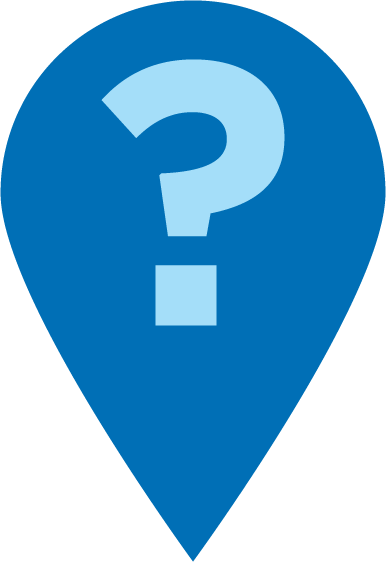 Adulto: -¿Qué significa ‘prewash’? ¿Cómo lo sabes?-

-¿En qué se diferencia de ‘wash’?-
wash
Niño: - Significa lavar antes de usarlo. ‘Pre-’ significa antes.-

-‘Wash’ no lleva ‘pre’, así que no significa antes. Solo significa lavar.-
[Speaker Notes: Using the slide, model for families how this conversation may go.
Then invite families to with their child, discuss how adding “pre-” to one of the words in the highlighted text changes the meaning.
Alternatively you can model a word from the highlighted text with a volunteer (adult or child) for the whole group.]
+ o - un sufijo y un prefijo
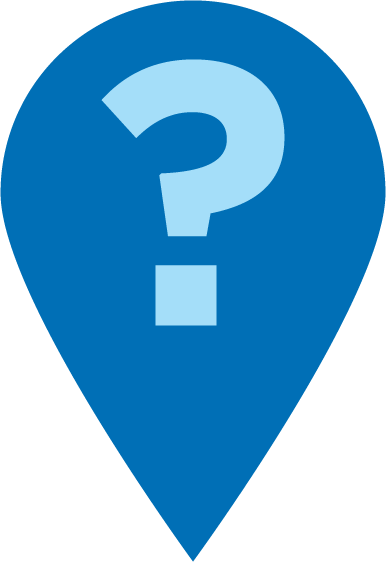 Adulto: - Vamos a agregar el sufijo 
‘-able’. ¿Qué palabra se forma?-

-¿Qué significa ‘washable’? ¿De qué manera cambia -able la palabra ‘wash’?-
wash
Niño: -Wash-able.-

-Significa que lo puedes lavar. Como mi camiseta, que es ‘washable’. Cambia el verbo y lo hace una palabra descriptiva.-
[Speaker Notes: Invite a volunteer to assume the role of the child, while you are the ‘adult’. Discuss what they would say in response to the questions. 
NOTE: This slide is animated so the child’s answers appear with a click.
Alternatively you could invite families to play the role of ‘child’ and think-pair-share their answers.]
+ o - un sufijo y un prefijo
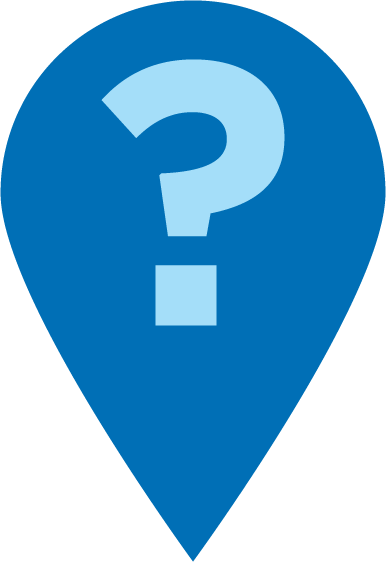 Adulto: -Vamos a agregar el sufijo 
‘-ness’. ¿Qué palabra se forma?-

-Es una palabra sin sentido, pero, ¿qué podría significar ‘washness’?-
wash
Niño: -Wash-ness.-

-Es un sustantivo. Es algo como ‘The washness of the shirt was well done’.-
► Se hizo bien el ‘washness’ de la camisa.
[Speaker Notes: Invite a volunteer to assume the role of the child, while you are the ‘adult’. Discuss what they would say in response to the questions. 
NOTE: This slide is animated so the child’s answers appear with a click.
Explain to families that nonsense words are fine. In fact, as they experiment their child will likely make up many nonsense (fake) words.]
+ o - un sufijo y un prefijo
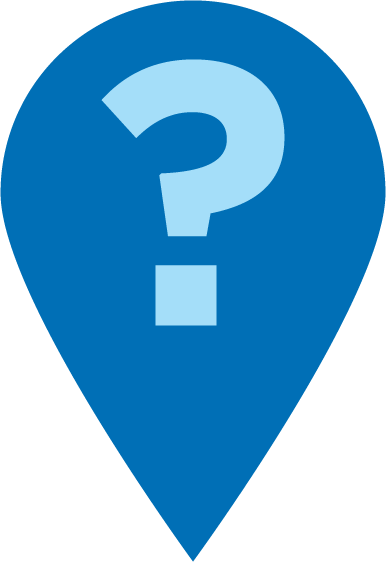 Adulto: - Esta palabra tiene un sufijo, ‘-ly’. Si lo sacamos, ¿qué palabra se forma? - 

- ¿Como son ‘happy’ y ‘happily’ diferentes? -
happily
Niño: - Happy. - 

- ‘Happily’ describe cómo está hablando el personaje. ‘Happy’ es un adjetivo para cómo se siente el personaje. -
[Speaker Notes: Invite a volunteer to assume the role of the child, while you are the ‘adult’. Discuss what they would say in response to the questions. 
NOTE: This slide is animated so the child’s answers appear with a click.
Alternatively you could invite families to play the role of ‘child’ and think-pair-share their answers.]
¡Vamos a prácticar!
Entrene a su hijo a jugar con prefijos y sufijos.
run              
sadly           
discomfort 
true             
exhale        
eat             
play            
readable
¿Qué pasa si agregamos o quitamos…?

¿Qué significa la palabra nueva? ¿Cómo lo sabes?

¿Puedes usarla en una oración?

¿En qué se diferencia de la palabra original?
[Speaker Notes: Invite families to practice adding and subtracting suffixes and prefixes to the list of words.
Invite families to work in small groups and write down some of the words they make. They can share out small group, with a partner, or whole class.
Invite families to work with their child and write down some of the words they make. They can share out small group, with a partner, or whole class.
Assign several families the same specific words from the list. After a few minutes, invite them to compare what words they made.
Be sure the posted list of suffixes and prefixes is visible for all families (see Workshop guide)]
Leer = conversación (K-1)
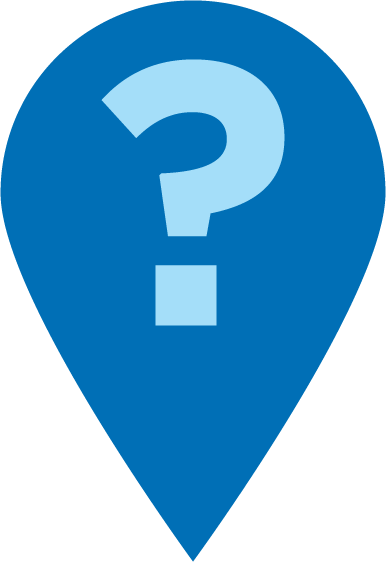 ¿Puedes usar el principio o el final de la palabra como pista para el significado?
¿Y si agregamos -s al final de la palabra?
¿Qué pasa si agregas___? ¿Qué significa la nueva palabra?
¿Qué prefijo podrías agregar al comienzo de esta palabra?
[Speaker Notes: Remind families that the at-home reading coach always asks questions! 
► For multilingual families specifically. Some families may come from a culture where asking questions and “coaching” their child may be an unfamiliar practice. Instead, they may be more used to being directive and having the answers​
Encourage families to keep trying this coaching technique and assure them that the more they do it, the more comfortable it will become. ​
Although “parent as expert” and “parent as coach” are equally valid positions, asking questions and encouraging children to find the answer out for themselves instead of telling them an answer can help children internalize the learning in a different way.  
This is a good time to remind parents that even though asking questions may not at present be a regular practice for them, this is an opportunity for them to acquire and practice new skills that will help their children. Cultural shifts are usually most effective when they're explicit.​
Use this slide to ensure that families have some questions they can ask during practice time.
Ask families to hold up the number of questions they already have written down or are prepared to use. If it looks like the room is prepared, you may skip this slide and/or ask families to share other questions they have written down throughout the workshop.
There are also sample questions on the Reading Tip Sheet.

Sample script
At Springboard, the most important thing we want you to leave with is: to ALWAYS ASK QUESTIONS. You want to ask your child questions to help them figure out words, understand what they’re reading, sound more like a storyteller, and enjoy what they are reading. Today we’ve learned questions to help your child figure out the word.

Sample script in Spanish
En Springboard, lo más importante con lo que queremos que se vaya es: QUE SIEMPRE HAGA PREGUNTAS. Quiere hacerle preguntas a su hijo para ayudarlo a descifrar palabras, comprender lo que está leyendo, sonar más como un narrador y disfrutar lo que está leyendo. Hoy hemos aprendido preguntas para ayudar a su hijo a descifrar la palabra.]
Leer = conversación (2-3)
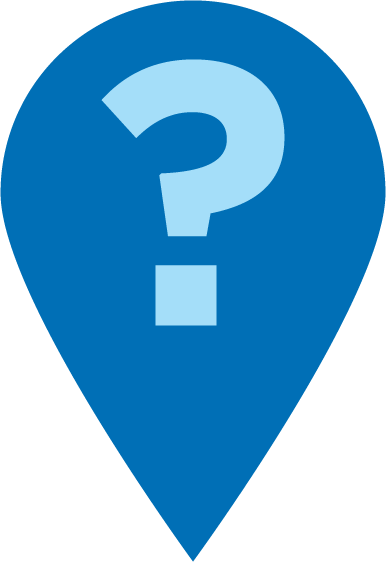 ¿Qué sufijo le puedes agregar a esta palabra? ¿Qué significa ahora?
¿Cómo cambia el significado de la palabra cuando agregas un prefijo o sufijo?
¡Hiciste una palabra sin sentido! ¿Qué podría significar? ¿Cómo lo sabes?
[Speaker Notes: Remind families that the at-home reading coach always asks questions! 
► For multilingual families specifically. Some families may come from a culture where asking questions and “coaching” their child may be an unfamiliar practice. Instead, they may be more used to being directive and having the answers​
Encourage families to keep trying this coaching technique and assure them that the more they do it, the more comfortable it will become. ​
Although “parent as expert” and “parent as coach” are equally valid positions, asking questions and encouraging children to find the answer out for themselves instead of telling them an answer can help children internalize the learning in a different way.  
This is a good time to remind parents that even though asking questions may not at present be a regular practice for them, this is an opportunity for them to acquire and practice new skills that will help their children. Cultural shifts are usually most effective when they're explicit.​
Use this slide to ensure that families have some questions they can ask during practice time.
Ask families to hold up the number of questions they already have written down or are prepared to use. If it looks like the room is prepared, you may skip this slide and/or ask families to share other questions they have written down throughout the workshop.
There are also sample questions on the Reading Tip Sheet.

Sample script
At Springboard, the most important thing we want you to leave with is: to ALWAYS ASK QUESTIONS. You want to ask your child questions to help them figure out words, understand what they’re reading, sound more like a storyteller, and enjoy what they are reading. Today we’ve learned questions to help your child figure out the word.

Sample script in Spanish
En Springboard, lo más importante con lo que queremos que se vaya es: QUE SIEMPRE HAGA PREGUNTAS. Quiere hacerle preguntas a su hijo para ayudarlo a descifrar palabras, comprender lo que está leyendo, sonar más como un narrador y disfrutar lo que está leyendo. Hoy hemos aprendido preguntas para ayudar a su hijo a descifrar la palabra.]
Familias Multilingües
Usar una guía de pronunciación o de sonidos vocálicos
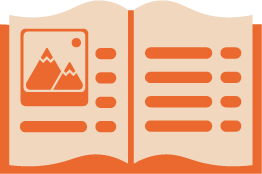 Intentarlo Usted. Modelar el aprendizaje de esta capacidad en inglés
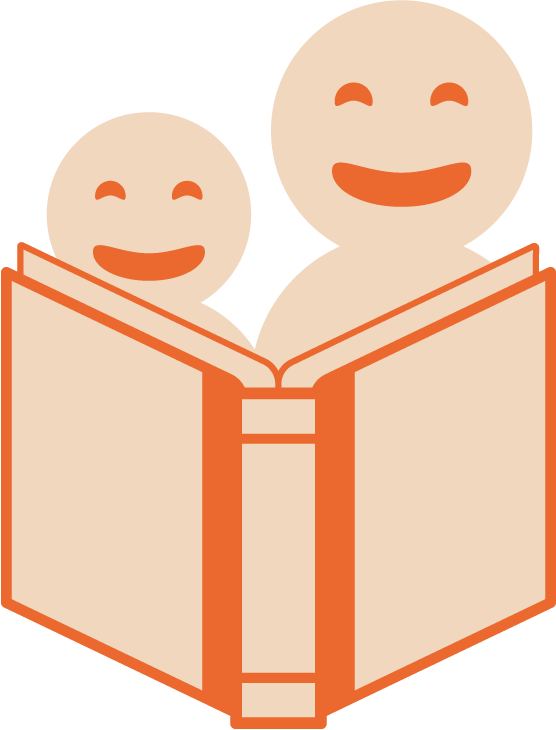 [Speaker Notes: Use this slide if families’ primary language is not English or they may have specific questions. Alternatively, if you have talked about accommodations throughout the reading tip explanation you may skip this slide or use it to briefly sum up. 
Explain the tips on the slide. If you need more detail, see “Ideas to differentiate” in the Workshop Guide.]
Tiempo de práctica
Elige una palabra.
1
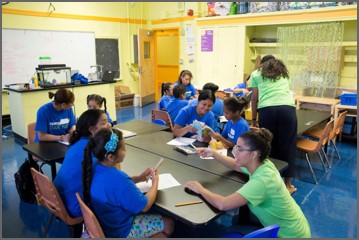 ¡Llamenme cuando tengan una pregunta!
2
Agrega un sufijo y un prefijo.
3
Discutan cómo cambia la palabra.
[Speaker Notes: Part 3: Practice time

Note: Practice time should be most of the remaining time. Leave 10 minutes or so at the end for reflection.
Summarize the tip, and remind families to repeat these steps during practice time. Consider providing a list of words for families to practice for the first half of the time. Then they can transition to choosing words from books.
Take a moment to explain that you’ll be circulating around while they practice (to provide 1:1 support and answer any questions).
►Multilingual parents in particular often come with feelings of self-consciousness that can be overcome when they know why they're being observed. 
Remind families to ask questions as they use the tip.
There are also sample questions on the Reading Tip Sheet.
To support families, consider underlining two high leverage questions on the Reading Tip Sheet as you circulate. 
Remind families they can always work on their action plan or other strategies during practice time, especially if they have questions or want some help with it.
Circulate and work with families. Here are some suggestions:
Walk over to a family. Ask, “Do you have any questions about the reading tip?”
If yes, answer question.
If no, say, “May I listen in for a moment?
Listen for a full minute.
Compliment the family on something they did well and then leave them with one suggestion (if needed)
Walk over to a family and ask, “Can I try this reading tip with your child?”
After you’ve modelled it, ask the adult, “What did you notice me doing?” or say “Did you notice that I…”
Gather “glows”(things that families did that you want to lift up to the group) and “grows” (things families do that you want to stop and correct/clarify for the whole group).
Share the “glows” and “grows” at 10 mins into practice time or wait until the end.
Keeps “grows” anonymous, but congratulate specific families on “glows.”]
Reflejar
¿Alguna pregunta sobre el consejo de lectura?
Voltéese y hable con su hijo: ¿Nos sentimos listos para probar este consejo de lectura en casa?
Por favor, comparte cómo podrían usar esto en casa.
¡Su pregunta ayudará a alguien más en este espacio!
[Speaker Notes: Part 4: Reflection & updates 

Invite participants to ask questions.
Give ample wait time for each question. ​
Remind families that when parents talk they make it safe for more hesitant parents to share. It builds community in the classroom. ​
Encourage other voices to share.
In addition, you could share some “glows” and “grows” you noticed while walking around and supporting families during practice time.
Check in on the goal of Family Workshops.​
Read “Any questions…”? and wait. Let this question hang and give ample wait time.​
Invite families who don’t yet feel equipped to do the reading tip on their own to raise their hand (or indicate in a more private way) so you can check in with them personally before they leave the workshop.
Invite a family volunteer to share how they will use the reading tip at home.
If time permits, you may do a whip-around share. 
Invite families to each share one thing (in 30 seconds or less). This could be: 
Something they learned
One thing they’re excited to try at home
One thing they found challenging about this tip
One step they will focus on this week.]
Comentarios, por favor
¡Su aporte y comentarios mejora nuestro tiempo juntos!
[Speaker Notes: Invite families to make a reading plan for the upcoming week.
Remind families that readers need “reading together” time and “reading alone” time.
Remind families that reading in workshops counts as “reading together time” and they should log it (if applicable).
Invite families to give you feedback so that you can facilitate a workshop that works for them!
Families can use the printed feedback form (if available) or a digital feedback form.
Invite families to give you more informal feedback. This could look like a thumbs up if they liked the reading tip or writing one thing they hope for the next workshop.
Use this time to meet individually with families as needed.
 
Sample script
And finally, I want to make sure I’m hosting a Family Workshop that works for you. Every workshop, you’ll have a chance to give me feedback, and I promise you that I will read it and do my best to incorporate it. Will you fill out the survey before you leave? If you’d rather talk about your suggestions, instead of writing them down, let me know. Thanks and see you at the next workshop!

Sample script in Spanish
Para cerrar, quiero asegurar que estoy dando un taller de familia que les sirve a ustedes. En cada taller, tendrán la oportunidad de proveer comentarios. Yo les prometo que los voy a leer y voy a hacer mi mejor esfuerzo para incorporar los consejos en el próximo taller. ¿Pueden contestar el sondeo antes de irse? Si prefieren platicar sobre sus ideas, en vez de escribirlas, avísenme. ¡Gracias y nos veremos en el próximo taller!]